ტაოური დიალექტი - მასალები და კვლევის შედეგები
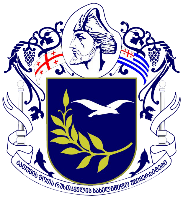 მამია ფაღავა, მაია ბარამიძე
ტაოწითლეკარი
ფოტო მალხაზ ჩოხარაძისა
წითლეკარი
ფოტო მალხაზ ჩოხარაძისა
ხევაი, გოდღეკარი, 2018
თავი VII. ტაოური დიალექტი

    §1. ტაოურის ფონეტიკური თავისებურებანი
    §2. მორფოლოგია
    §3. სინტაქსი
§4.ლექსიკა
§5 სიტყვაწარმოება
§6. ნასახელარი ზმნები
§7. კომპოზიტები
ტაოურის ფონეტიკური თავისებურებანი
ჴ, 
უმარცვლო უ 
ჲ - ი’ს პოზოციური ვარიანტი
სხვადასხვა პოზიციაში დაჩნდება ო და უ  უმლაუტიანი ხმოვნები.
ესა დიდი ჴიდია (ფუტკ. 170); აქ ჴარებ ჭედდენ (ელიასხევი)...

ორნი, ექუსნი... მოდიოდეს (ელიასხევი); მე ბევრ ჩაის ვსუამ (ელიასხევი); მე წევდე’ნა ჩემ [მ]კუდრებ ხეჲრისთვინ (წითლევკარი); ისე გაგონილი ვართ ჩუენა... (ქუაბაგი)...
მხოლოდ ტაოურში: 
ბგერათგადასმა: ბაგა>გაბა’
     აო>ოო სრული რეგრესული ასიმილაციით: 
 სობაში გომოცხვება (ხევეკი),
...წითელი წყალი წომოვა (ხევეკი), 
უკნისკე მოვტრიალდი,/ჩემ ჲარ თვალი წომოვკარ;
...ბგანო გომოსულა გოლიდამ...

აუ>უუ; დაუ>დუუ, გაუ>გუუ, ჩაუ>ჩუუ, წაუ>წუუ, შეუ>შუუ, მოუ>მუუ.
უუ>უ.
თოვლი ფაჲ წუმუა, წყალიდან ღვარი წუმუა (დუგური), შდრ. წამოვა>წამუა>წუმუა.
მორფოლოგია
ამით წყალ არ წამეჲღო; ქვეჲთ მეტ ხალხ არ ყოფილა; ბევრი ნადგომ ადგილია აქა; იქ, ქომო ელიასხევ არი; - ჩემი აღასი - თურან; ქართველი ვარ, ქართველ ვიყო (ელიასხევი); ართვინში ვერ მითქვია, ქართველ ვარო (ელიასხევი); ქედაზორ დაჰწერე? (წითლევკარი);
ბევრთ იპოეს ალთუნი (ცუცეკარი); გურჯიჯა მასზე პატიტვანთ, წურილთ არ იციან; კაცებთ თელთ იციან; ჭილათში ღარჭებმა ზოგთ იციან გურჯიჯა, ზოგთ - არა; ქუაბელთ და ბალხელთა, ჴეველთა იციან (ქუაბაგი). 

თეფე ენ მაღალი ადგილია, თევნარი - ბევრი თაა (ელიასხევი); იქობაში - თევნარში აძოვებდეს (ქონობანი); თევნარში გოლი არი (ბასლეკარი).
ენ წინ მილეთი ყოფილა, ბასლეთები ყოფილა, მილეთის სახლი - ბასლეთები, იმ ბარზე ემეა, სოფლების სახლები და უკანაჲ კარი; ...რომელცხა მილეთი არი, იმათი სახლები - კარი (ბასლეკარი); ქორიათი (გურჯიჯა სახლებია ბოინა), ბალხიბარი... (ქონობანი); ჩვენი სახლები გურჯია (ქუაბაგი).
პატარა>პეტერა//პეტერე//პუტური//პუტურა
შეკუმშული ფორმა:  პეტრა//პეტრე//პუტრუ

შეკუმშულ-შეკვეცილი: ამ პატრებმა ქართულებ იციან (ქუაბაგი). 
 პატრობით’ (შავშური)
პატრა//პატრაჲ ასევე დასტურდება ინგილოურში; 
პეტერა, პეტერე კი - იმერულსა და ლეჩხუმურში. 
კლარჯულში გვხვდება - პატინა//პატილაჲ 
ტაოურში პატარა’ს სინონიმებია: წვრილი, პაწაჲ, იშვიათად პატინაჲ’:
რიცხვითი სახელი
● ორმოცი და ერთიც ათი და კიდო ვრა 

● ოცობით ითვლიან არა მარტო ოციდან ასამდე, არამედ ასსაც და ასს ზევით ოცეულების შემცველს (ას ოცი, ას ორმოცი...) და ორასს.
ათი, ოცი, ორ ოცი. . . ბიჭები ჩამოვლენ და ისინი თლიან, იმათ უმზირვარ, ისინი სხვაფერ თლიან, მე ვთქვია კი . . . წორი ქართული ეს არი: ათდაორ, ათდასამ, ათ­დაოთ­ხი . . . ეგ არი წორი დათლა (ელიასხევი);
ათდაორი, ორმოცი, ათიდასამი, ათიდაოთხი, ათიდახუთი, ხუთმოცდაათი, ექვსმოცი, შვიდმოცი, რვაოცი, ათოცი. ჩვენი დათლა არი ძველ გურჯული დათლა (ელიასხევი);
ერთი ოცი, ორ ოცი, სამ ოცი, ოთხ ოცი, ხუთ ოცი, ექვსი ოცი, შვიდი ოცი... ათი ოცი ვიტყვით.
ჩვენი დათლა ძველია, გურჯი (გოდღეკარი); ხუთმოციც იქნებოდეს [საქონელი, პირუტყვი] (იეთი).
ერთი ოცი//ოცი, 
ორ ოცი//ორმოცი, 
სამ ოცი, 
ოთხ ოცი, 
ხუთ ოცი//ხუთმოცი 
ექვსი ოცი//ექვსმოცი, 
შვიდი ოცი//შვიდმოცი, 
რვაოცი, 
ათი ოცი//ათოცი.
ხუთ ოცი//ხუთმოცი - ხუთჯერ ოცია ანუ ასი, 
ექვსი ოცი//ექვსმოცი - ექვსჯერ ოცი - ას ოცი,  
შვიდი ოცი//შვიდმოცი - ას ორმოცი, 
რვაოცი - ას სამოცი, 
[*ცხრა ოცი - ას ოთხმოცი], 
ათი ოცი//ათოცი - ორასი.
● ხუთმოცდაათი < ხუთ-მე-ოც და ათი’, ე.ი. ხუთჯერ ოცი და ათი ანუ ასი და ათი - ას ათი 
აქედან გამომდინარე შეიძლება დავუშვათ, რომ 
 ას ოცთაათი’ იქნებოდა *ექვსმოცდათი’ 
  ას ორმოცდაათი - *შვიდმოცდაათი’ 
 ას სამოცდაათი - *რვაოცდაათი’ 
 ას ოთხმოცდაათი - *ცხრაოცდაათი’.
და’ კავშირი გვხვდება ოცეულებთან და ასის შემდეგ - ასდაერთი, ასდაორი, ასდახუთი  იგი გამოიყენება თერთმეტიდან’ ოცამდე’ რიცხვით სახელებშიც:
ათ და ორი იქნა? (ელიასხევი); იმხან ჩემი ხალაჲ ათ და ოთხის ყოფილა, წლისა... (ქისქიმი); ...ათ და ხუთი თანე ცხვარი - პირტყვი, ჲანი (ქისქიმი); ათ და ხუთ დღე [ვრჩებით - ჩამწ.] (ქუაბაგი); პეტრაჲ - ათ და ოთხ, ბიჭია ისიც (ქუაბაგი); ათ და ვრა თუე იქ ვიმუშავე (წითლეკარი).
ლექსიკა
აბლი (ცოტა, მცირე), ბგანო//ბღანო (გოგო), ხვარათობა(ლაპარაკი, საუბარი), ვიარინობ (ვლაპარაკობ), დაბადული ენა (მშობლიური ენა, დედაენა), დამდგურებული, მდგური წყალი (წყარო), ხურდა სხალი (პანტა მსხალი), ველაჲ ბალი (ველური ბალი), ძირაჲ (შენობის პირველი სართული), დედაკაცი/დედეკაცი/დეკაცი, კარქა გურჯი (წმინდა, ნამდვილი ქართველი), წიწილი(ნაშიერი: ძაღლი(ს) წიწილი, კატი(ს) წიწილი, ქათმი(ს)წიწილი)
არსებობა, ცხოვრება, ოჯახობა - თუთუნობა’; თუთუნი’ - ოჯახი, მოსახლე’. //- კომლი’, ხანე’, სახლი’
ოჯაღი თუთუნობს, კვამლი, დუმანი, დუმანი წავა-ია - თუთუნობს, იტყვიან ქი - შეხედე მათი ოჯახი თუთუნობს, სახლ არიანო; დოლენჯიკარი - იმ ერთი კაცის სახელი ყოფილა დოლენჯი, ერთი თუთუნი ყოფილა.
თავი VIII. ტაოს ონომასტიკა

§1. ტაოს ტოპონიმია უცხოურ წყაროებში
§2. ტაოს ტოპონიმია კავკასიის ხუთვერსიან რუკაზე
§3. ტაოს ტოპონიმიის სტრუქტურული ანალიზი
§4. მეტსახელი გვარები ტაოდან
§5. მდინარეები, ტბები, წყაროები ტაოდან
ხ’ანით ნაწარმოები ტოპონიმები ტაოს ტოპონიმიის უძველესი ფენაა.აღნიშნული სუფიქსით ტაო უკავშირდება კავკასიურ და წინააზიურ სამყაროს და სცილდება - სომხურს.
ბალხი, კალმახი, ხუახი, მოხიში ... დაახლოებით ორი ათეული
ტაოში ე.წ. გვარები - ,,მეტსახელი გვარები’’ ნაწარმოებია -იან სუფიქსით.-იან ძე’სა და -შვილი’ს სინონიმია.
ქოიდ–იან–ი, კავლ–იან–ი, მუს–იან–ი, ისმაილოღლ–იან–ი, ეიბ–იან–ი, ქოჩელ–იან–ი, ყურდ–იან–ი, აილ–იან–ი, კოიდ–იან–ი, პაჩელ–იან–ი, ბასლ–იან–ი, იბრაიმ–იან–ი, ნაბ–იან–ი, სალ–იან–ი, თათარ–იან–ი, მაჰმად–იან–ი...
ტაოში ,,ქოხის სახელების“, ,,შტო–გვარების’’, ,,ლაღაბი გვარების’’ მაწარმოებლად დასტურდება –იან სუფიქსი, შავშეთსა და აჭარაში –იენთ, აჭარაში –ისან. 

–იან, –იენ–თ, ენ–თ, –ისან ფუნქციურად ერთი და იგივე ოდენობაა.
ტაოელთა შტო–გვარები სხვადასხვა შედგენილობისაა:
საკუთარი სახელისაგან: ვაჩეთები, ბექირიანი, შირინები||შირინიანი...
 ხელობის სახელისაგან: ხოჯიანი, მეძაღლენი...
 მეტსახელისაგან: ჩოლაღიანი||ჩოლაღები, კუდიანი (კუდიანი – თურქების მეტსახელია ქართველთა მიე შერქმეული), თულუღიანი...
 წარმომავლობის სახელისაგან: ქვაბელი...
ვაზის სახელები
შავი ყურძენი: სუერეკი, ახელეკი, შავი ორჯოხული, საფერავი, სირკლევი, ხალთური, ჯღე, ატ-მემესი (შდრ. ცხენის ძუძუ), შავროპი.
თეთრი ყურძენი: თურვანდა, დევრიშ ალი, თეთრი ორჯოხული, მელის კუდი, ხევარდული, ბუტკო, გორგოული, წყალთეთრული, ფუნდუხ უზუმი, შიშველი, პარმახ ხათუნი
საგულისხმოა, რომ ვაზის სახელები გარდა სამისა (დევრიშ ალი, ფუნდუხ უზუმი, პარმახ ხათუნი) ქართულია.
გმადლობთ ყურადღებისათვის!